Home Ownership Terms
Apartments
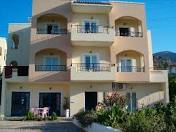 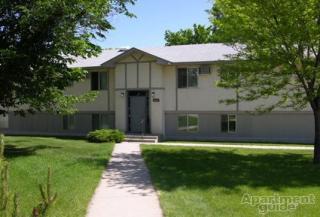 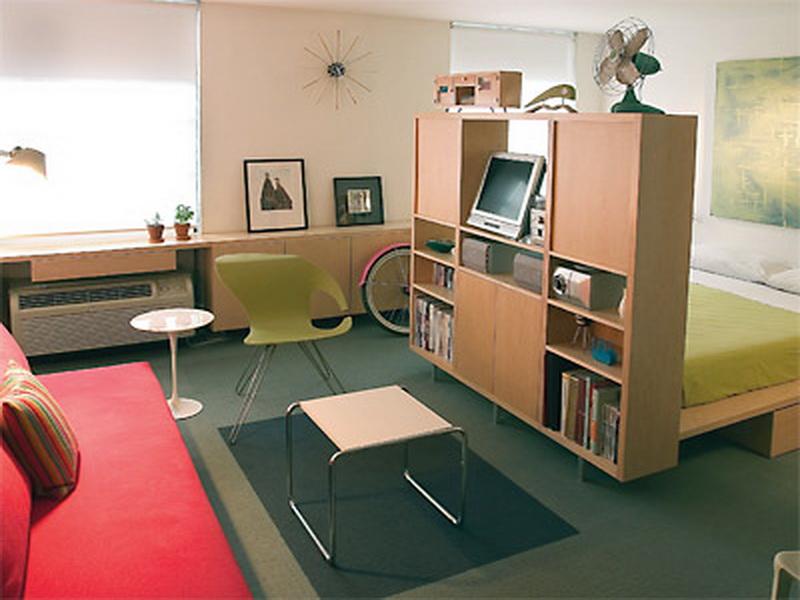 Studio
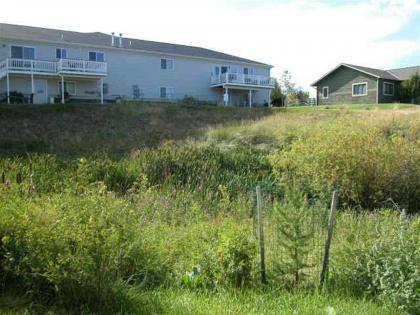 Townhouse
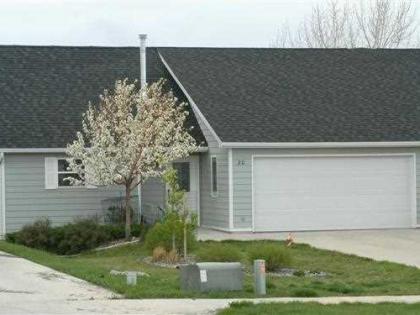 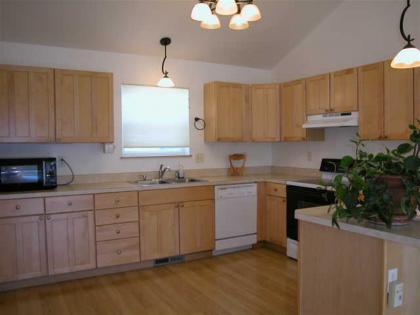 Condominium
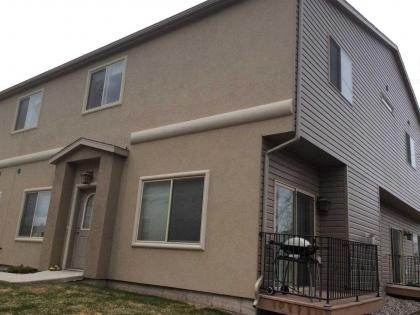 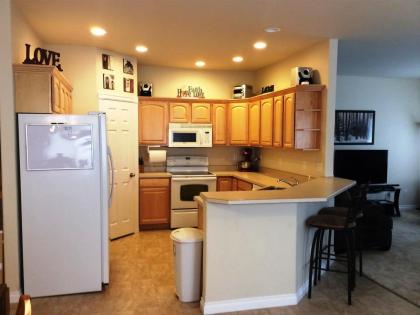 Mobile Home
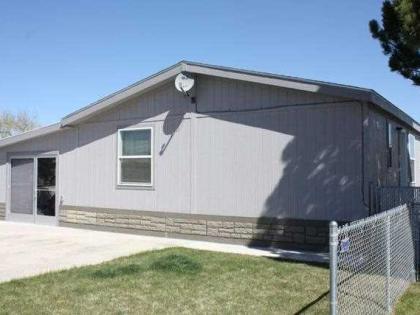 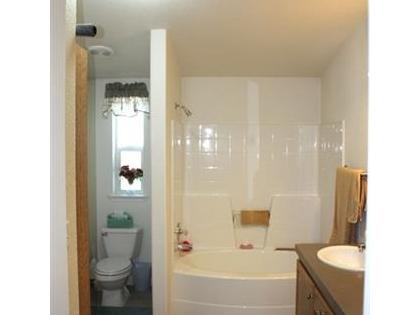 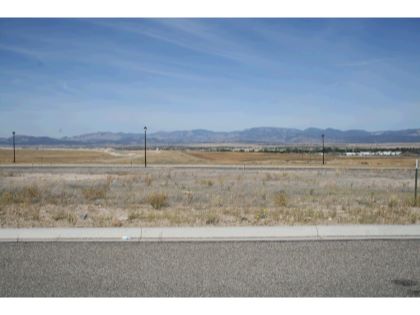 Raw Land
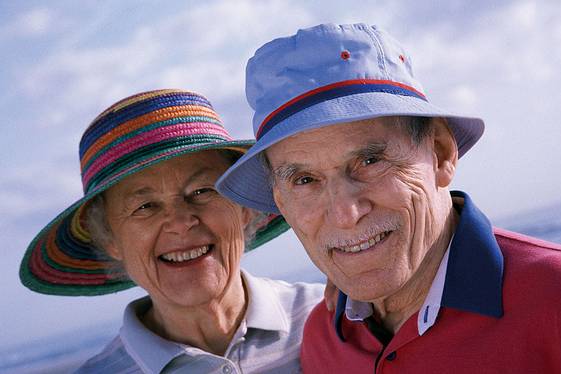 Reverse Mortgage
20%
On a $200,000 loan, each point would cost $2,000

Assuming the interest rate on the mortgage is 5% and each point lowers the interest rate by 0.25%

Buying 2 points will cost $4,000 and will result in an interest rate of 4.50%
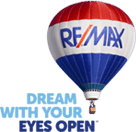 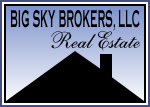 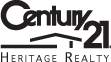 Buy/sell Agreement
the structure
the common safety devices
the basement and crawlspaces
the central heating 
the central cooling 
the plumbing system
the bathroom
the laundry
the electrical system
the kitchen
the fireplace
the building exterior
the attic and ventilation
the insulation 
the roof
Radon Gas levels (sometimes)
the grounds
the parking areas
and much more
Inspections
Lender's origination fee
Deposit verification fees
Attorney's fees
The appraisal fee and any inspection fees
Cost of title insurance and title examination
Document preparation (by a third party)
Property survey
Credit reports (actual costs)
Transfer stamps, recording fees (at the county)
Taxes
Insurance
Test and certification fees
Home inspection fees up to $200
Closing Costs
Escrow Account
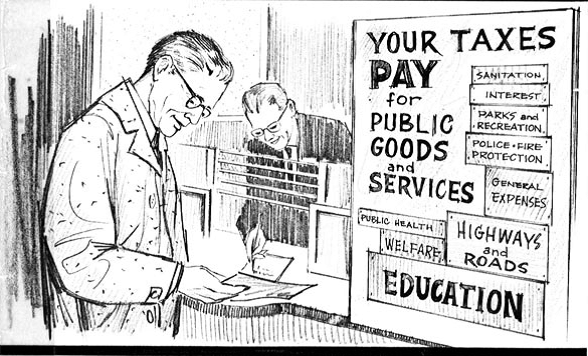 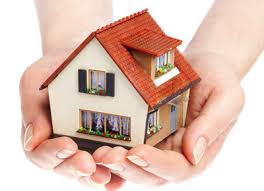